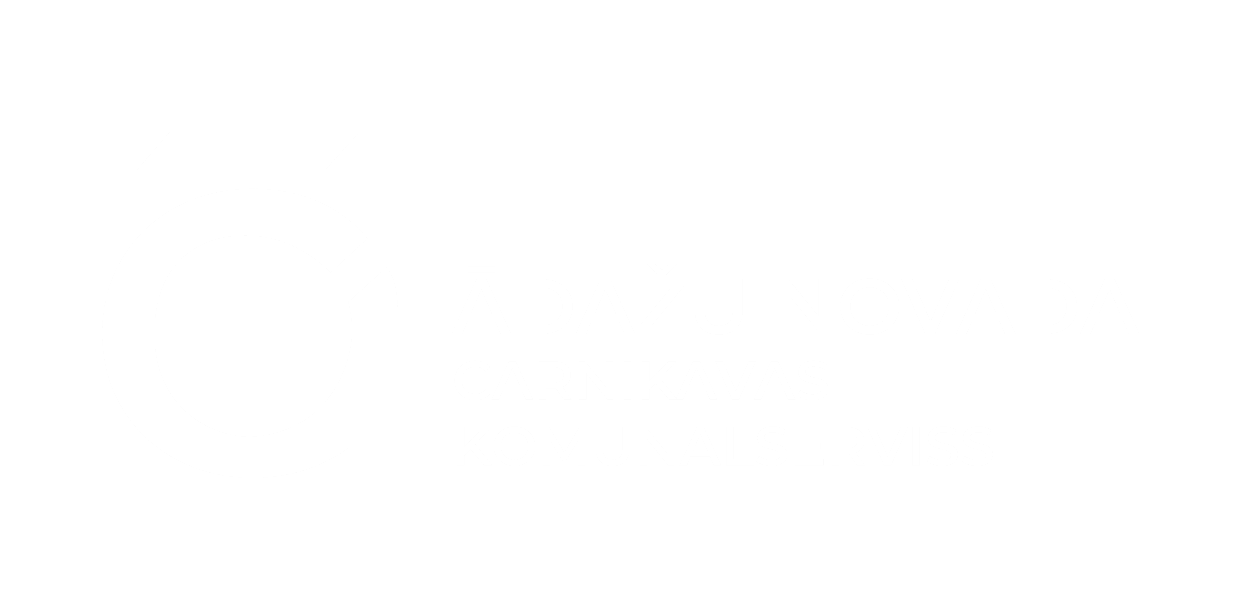 P/A CARNIKAVAS KOMUNĀLSERVISABUDŽETA IZPILDE PAR 9 MĒNEŠIEM
P/A CARNIKAVAS KOMUNĀLSERVISS   I  LAURIS BERNĀNS  I    16.10.2024.
IZDEVUMI KOPĀ
KOPĀ (bez investīciju projektiem)
Aģentūras 2024. gada budžeta plānotie izdevumi 9 208 840 EUR, no tiem 9 mēnešu laikā apgūti 61% (5 605 298 EUR). 
Izpilde sastāv no: 
Pamatlīdzekļiem, kas veido 77% no plānotās izpildes;
Atlīdzības, kas veido 63% no plānotās  izpildes;
Pakalpojumiem, kas veido 58% no plānotās  izpildes;
Krājumiem, kas veido 61% no plānotās  izpildes;
Grafikā apskatāma izdevumu izpilde attiecībā pret plānu.
2
BUDŽETA IZPILDE PA STRUKTŪRĀM
Izpilde pa struktūrām sastāv no: 
Ielu un ceļu uzturēšanas (pašvaldības finansējums) apgūti 78% no plānotā; 
Ielu un ceļu uzturēšanas (valsts mērķdotācija) apgūti 75% no plānotā;
Teritorijas un ēku apsaimniekošanas - apgūti 62% un izglītības iestāžu apsaimniekošanas – apgūti 68% no plānotā;
Ūdensapgādei apgūti 50%, kanalizācijai – 60% un siltumapgādei – 45% no plānotā.
3
BuDŽETA IZPILDE Par teritoriju un īpašumu apsaimniekošanu
Ceļu un ielu uzturēšanas izmaksas veido 76% no plānotajām izmaksām
Teritorijas un īpašuma apsaimniekošanas izmaksas sastāv no:
Atlīdzība veido 61% no plānotajām izmaksām;
Izdevumi par apkuri veido 57% no plānotajām izmaksām;
Izdevumi par elektroenerģiju veido 56% no plānotajām izmaksām;
Remontdarbi un iestāžu uzturēšana veido 72% no plānotajām izmaksām;
Atkritumu izvešana veido 68% no plānotajām izmaksām.
BuDŽETA IZPILDE PAr izglītības iestādēm
Pirmsskolas izglītības iestāžu izmaksas:
Darbinieku mēnešalgas veido 66% no plānotajām izmaksām;
Remontdarbi un iestāžu uzturēšana veido 69% no plānotajām izmaksām;
PII ‘’Piejūra’’ kurināmais materiāls – granulas veido 52% no plānotajām izmaksām.
Krājumi, materiāli veido 65% no plānotajām izmaksām;
Budžeta iestāžu nodokļa maksājumi veido 66% no plānotajām izmaksām.
NAUDAS LĪDZEKĻU ATLIKUMS KONTĀ
Naudas līdzekļu atlikumu veido: 
Teritorijas un ēku apsaimniekošanai saņemtais finansējums;
Ielu un ceļu uzturēšanai saņemtais finansējums;
Saimnieciskās darbības ieņēmumi;
Siltumapgādes atlikums ir pozitīvs.
6
Siltumapgādes naudas atlikuma izmaiņas pa mēnešiem EURO
7
INVESTĪCIJU PROJEKTI (informācija uz 14.10)
Investīcijas pašvaldības ēku labiekārtošanai (signalizācijas sistēmas rekonstrukcija Gaujas iela 16, telpu izbūve Garā iela 20, jumta klājuma nomaiņa angāram, ēkas pieslēgšana centralizētajai apkures sistēmai-Gaujas iela 16, TN Ozolaine cokola remonts)
Inventīcijas teritorijas labiekārtošanai (stendi un soliņi peldvietās, autobusa pieturas uzstādīšana, tehnikas kapitālais remonts, gājēju pārejas, ietves izbūve Siguļos)
8
INVESTĪCIJU PROJEKTI
9
INVESTĪCIJU PROJEKTI
10
DEBITORI
Kopējais debitoru parāds veido 187 tūkst. eiro. 
Siltumapgādes debitori veido 36% (66 841 EUR);
Ūdensapgādes debitori veido 18% (34 372 EUR);
Kanalizācijas debitori veido 29% (54 872 EUR);
Pārējie debitori veido 17% (31 259 EUR).
DEBITORI
63% debitoru parādi ir ar apmaksas termiņu līdz oktobra beigām (jauni rēķini).
Debitoru parādi, kas kavēti līdz 3 mēnešiem, veido 11% (21 296 EUR).
Debitoru parādi, kas kavēti 6 mēnešus un vairāk, veido 21% (39 965 EUR) no tiem 60% (24 072 EUR) atrodas piespiedu izpildē. Debitoru kopējai parāds vasaras sezonā ir palielinājies.
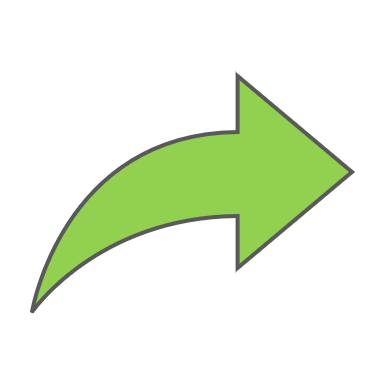 IEPIRKUMI III CETURKSNĪ
Otrajā ceturksnī izsludināti 14 iepirkumi. Aktuālā informācija uz 14.10.2024.:
Kopumā noslēgti 13 līgumi:
Par elektromateriālu, ielas apgaismojuma gaismekļu un balstu piegādi;
Traktortehnikas apkopi,
Mežmalas ielas, Alderos projektēšana, autoruzraudzība un izbūve;
Telpu uzkopšana Carnikavas vidusskolā;
Mazās Pļavu un Kļavu ielas pārbūve Carnikavā;
Kalcija hlorīda iegāde ceļu pretputekļu apstrādei;
Ādažu novada pašvaldības izglītības iestāžu remontdarbi – PII ‘’Mežavēji’, ĀVSK, ĀPII;
Ceļa zīmju, norāžu un aprīkojuma piegāde;
Apkures gāzes katlu tehniskā apkope uz remonts, kā arī siltummezglu apkalpošana;
Ķīmisko preču piegāde un baseinu tehniskā apkope;
Remontdarbu materiālu, darba rīku un santārtehnisko materiālu iegāde;
Notekūdeņu attīrīšanas iekārtu un kanalizācijas sūkņu staciju apkope;
Ādažu novada pašvaldības nekustamo un kustamo īpašumu apdrošināšana.
Iepirkums izbeigts, jo netika saņemti piedāvājumi:
 Ielu apgaismojuma projektēšana un izbūve Attekas ielā Ādažos
P/A CARNIKAVAS KOMUNĀLSERVISS   I  LAURIS BERNĀNS  I    16.10.2024.
13
IEPIRKUMI III CETURKSNĪ
14
IEPIRKUMI III CETURKSNĪ
IEPIRKUMI III CETURKSNĪ
PAŠVALDĪBAS AĢENTŪRA “CARNIKAVAS KOMUNĀLSERVISS”
P/A CARNIKAVAS KOMUNĀLSERVISS   I  LAURIS BERNĀNS  I   16.10.2024.